理想
現状
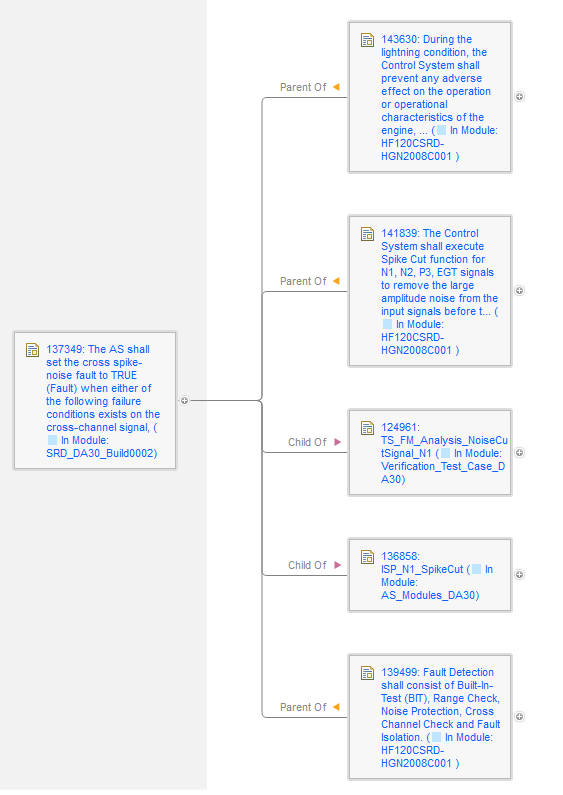 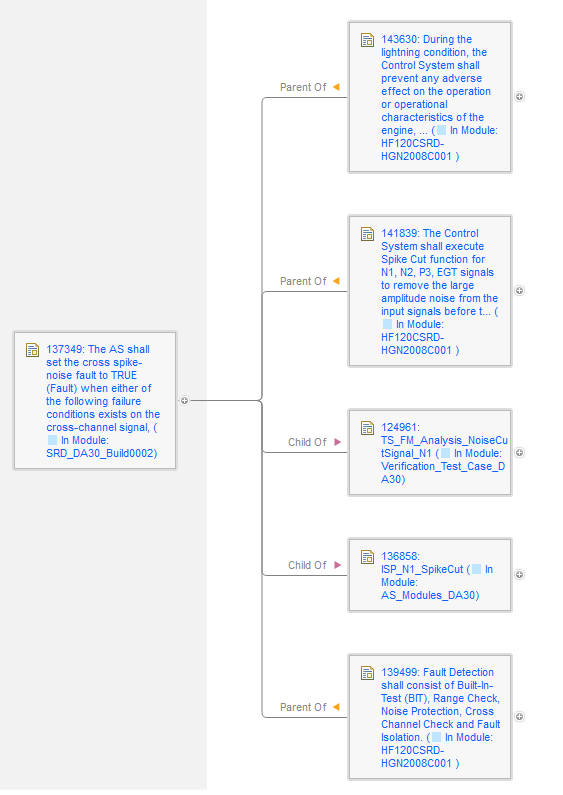 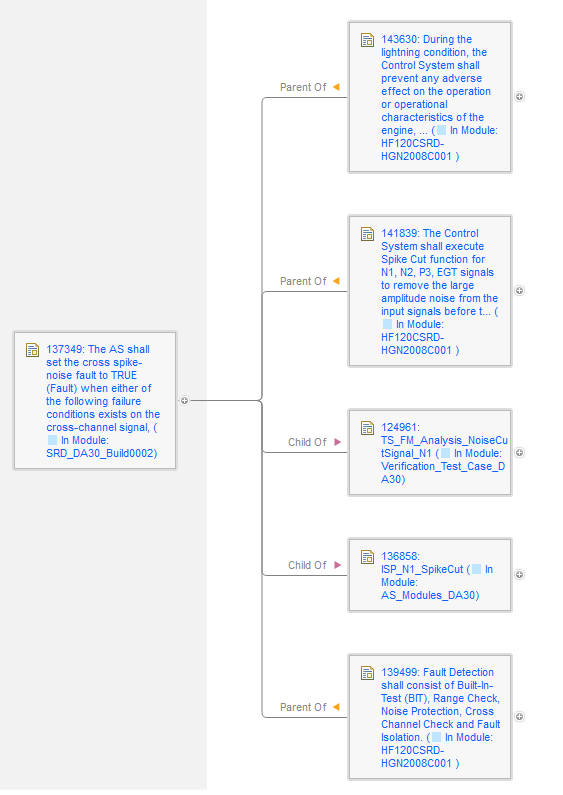 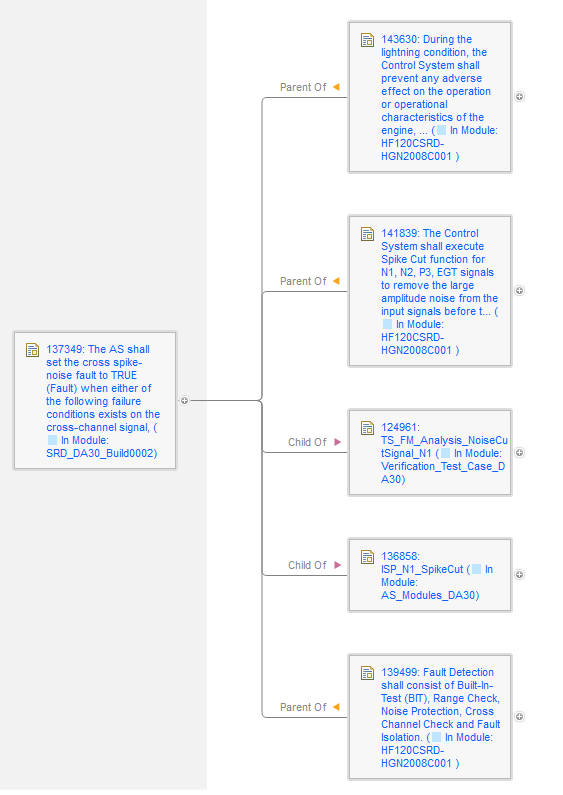 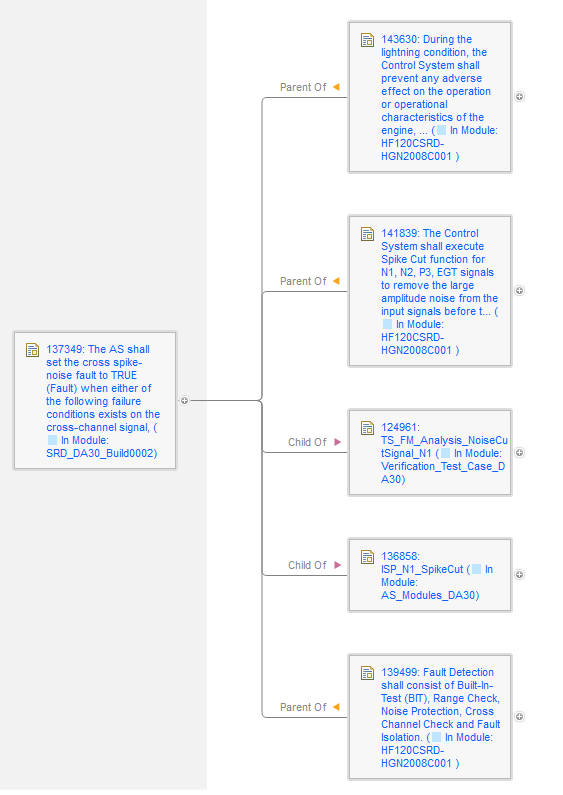 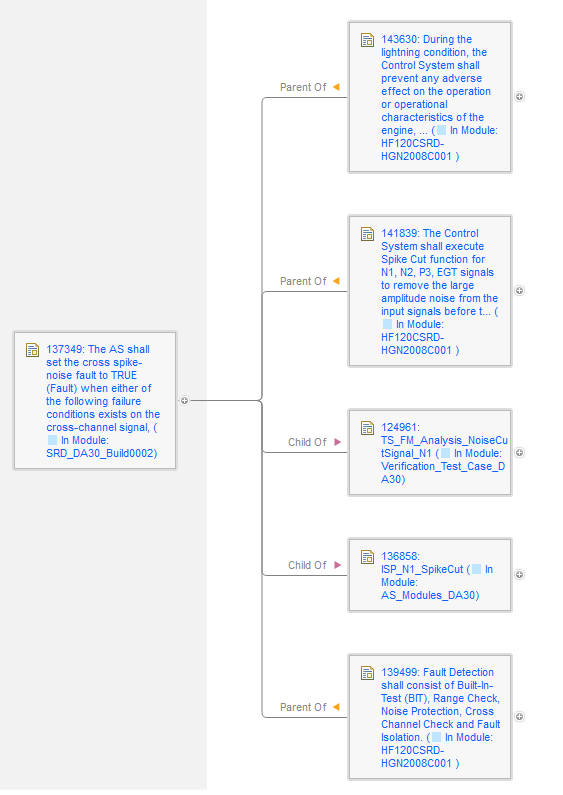 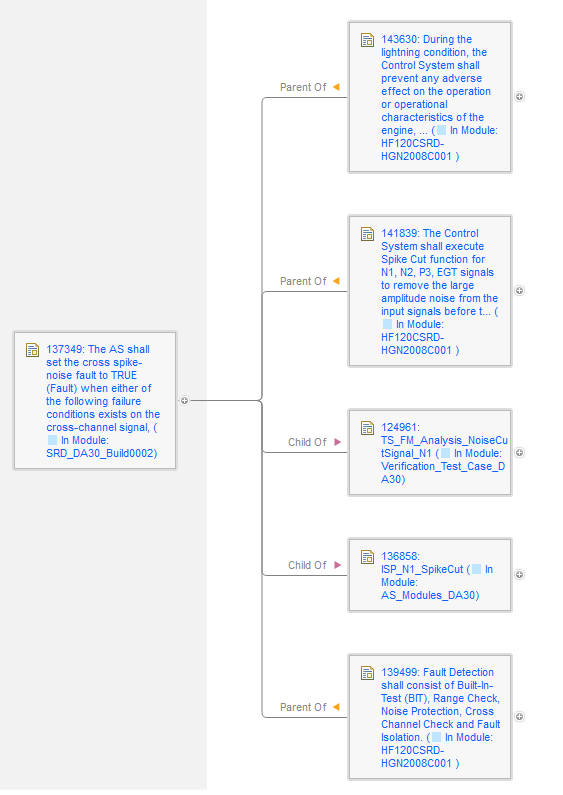 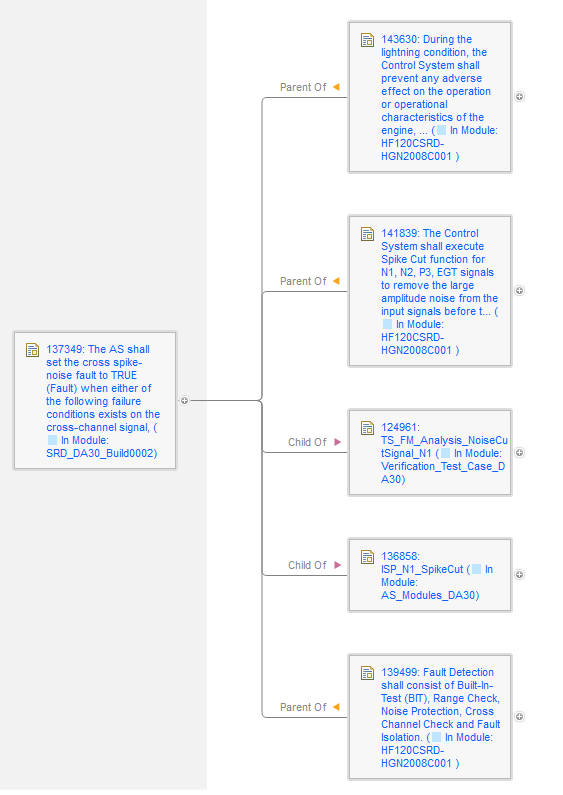 基準オブジェクト
要件の流れが分からない
要件の流れが分かりやすい
基準オブジェクト
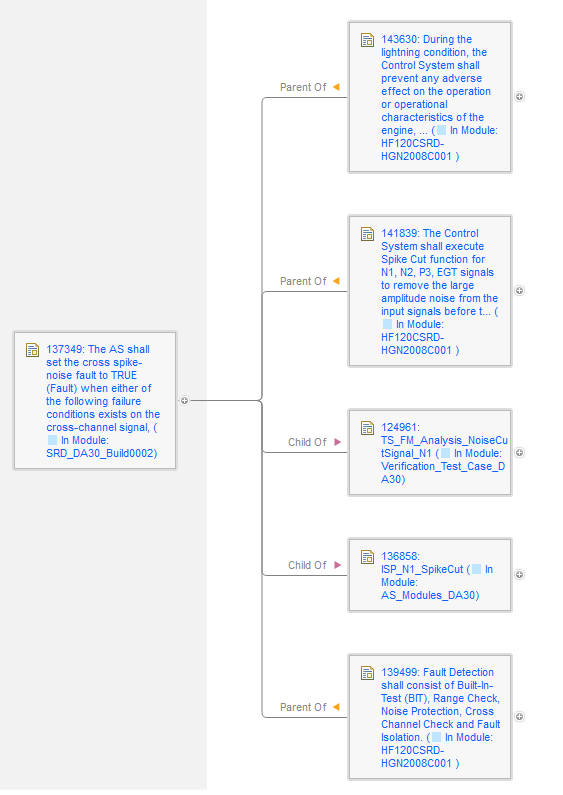 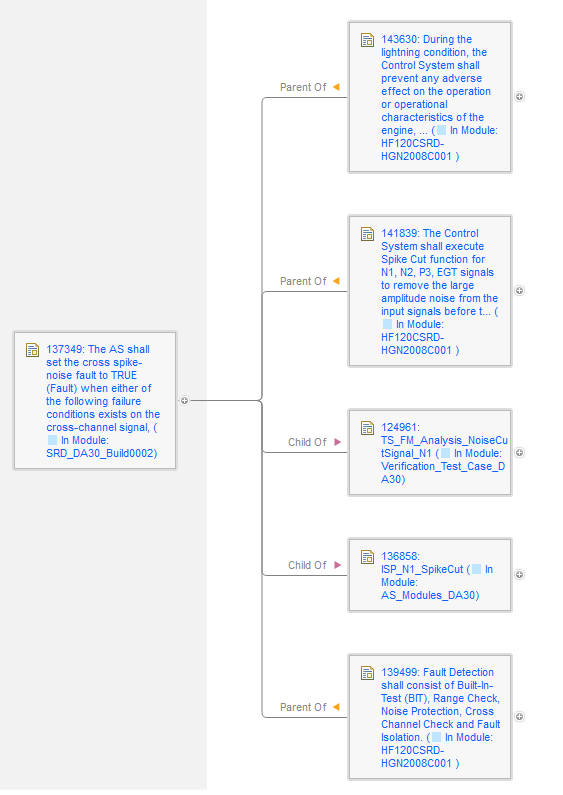 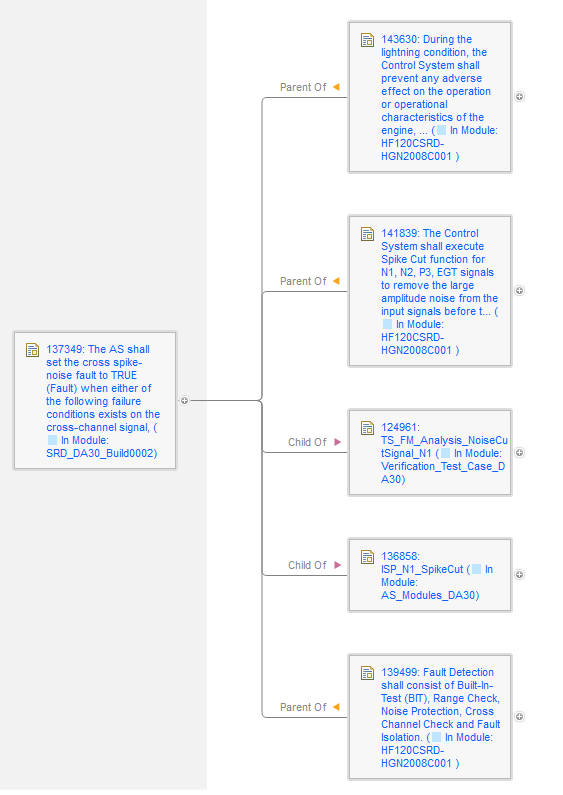 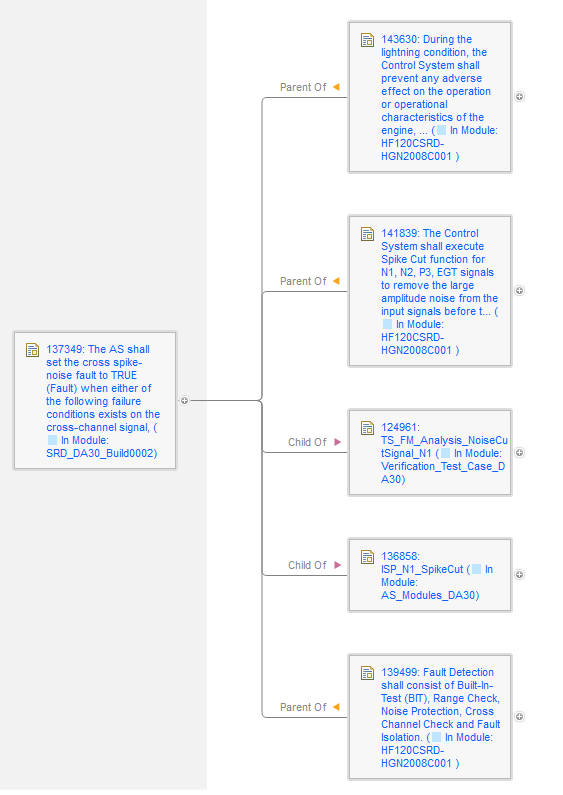